de-7. SQLによるデータ分析：GROUP BYを用いたグループ化と集約
（データベース演習）
URL: https://www.kkaneko.jp/de/de/index.html
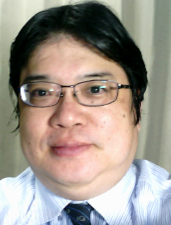 金子邦彦
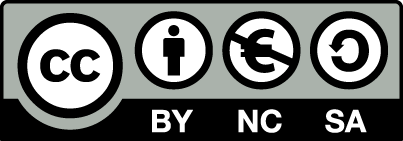 1
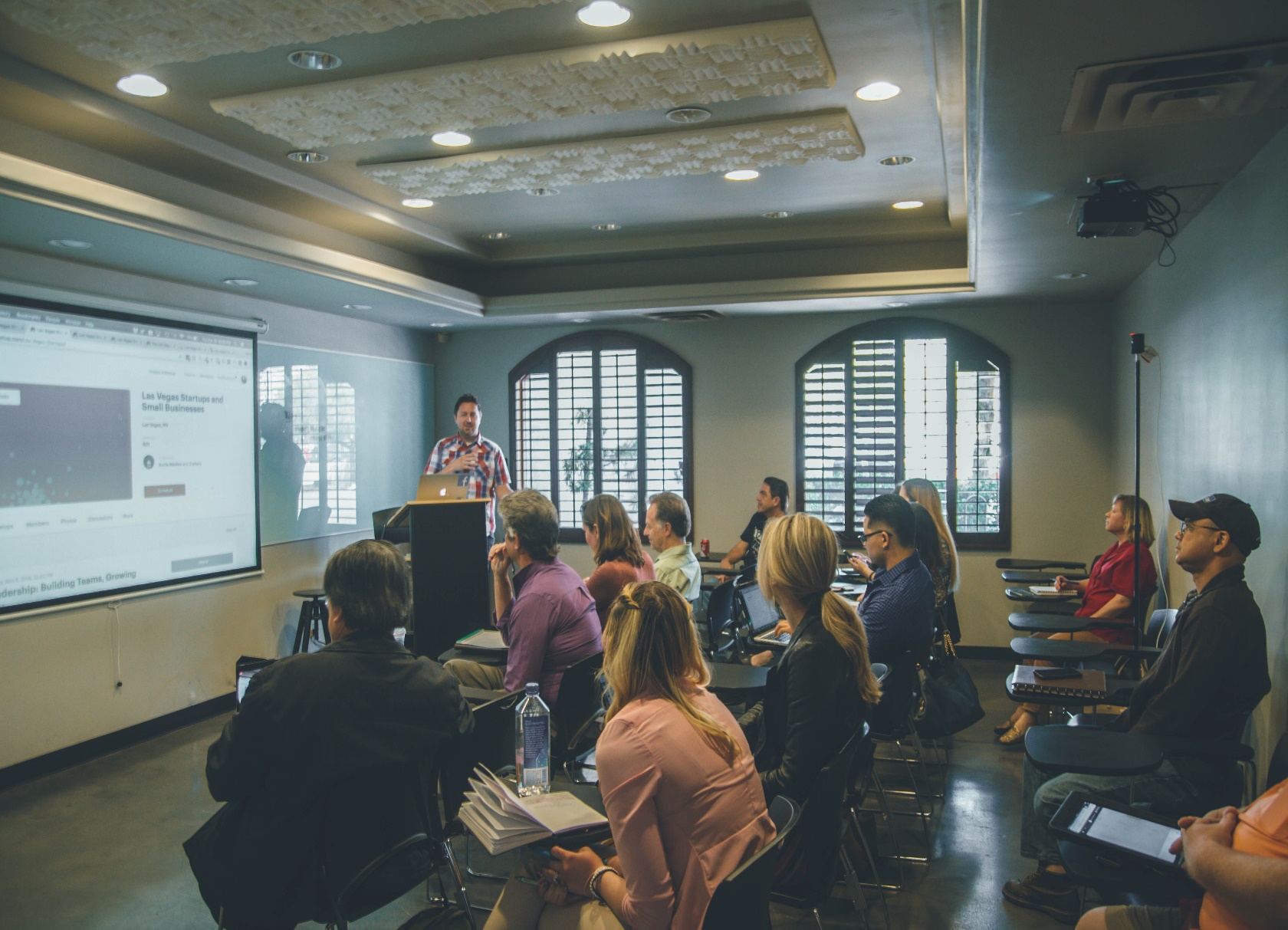 ① データベースのグループ化と集約の概念を理解し、基本的な分析手法を習得

② Access の SQLビューで，集計のための SQL を実行．結果を確認
2
7-1. イントロダクション
3
リレーショナルデータベースの仕組み
データをテーブルと呼ばれる表形式で保存
テーブル間は関連で結ばれる
複雑な構造を持ったデータを効率的に管理することを可能
商品
関連
購入
4
商品テーブルと購入テーブル
商品
Xさんは、1 のみかんと，
　　　　　   3 のメロンを買った
    Yさんは、 2 のりんごを買った
関連
購入
購入テーブルの情報
商品テーブルの情報
5
集約の方法
AVG, MAX, MIN, SUM：平均値，最大値，最小値，合計値を算出
COUNT：行数を計算
記録テーブル
SELECT AVG(得点) FROM 記録;
	結果: 82
SELECT MAX(得点) FROM 記録;
	結果: 90
SELECT MIN(得点) FROM 記録;
	結果: 75
SELECT SUM(得点) FROM 記録;
	結果: 410
SELECT COUNT(*) FROM 記録;
	結果: 5
6
グループ化
グループ化は、同じ属性値を共有するデータを集めるプロセス．
例：科目の「国語」、「算数」、「理科」でグループ化




例：受講者の「A」、「B」でグループ化




それぞれの値ごとにグループに分けることで，データの分析が容易になる
7
成績テーブルの「科目」によるグループ化
① 成績テーブルには科目、受講者、得点が記載されている





②科目の「国語」、「算数」、「理科」のグループを形成
8
データのグループ化を用いた集約
③ グループで、集約（行数、平均、合計など）を実施
国語　　　　　　算数　　　理科
行数：２　　　　２　　　　１
平均：８７．５　９３　　　９５
合計：１７５　　１８６　　９５
9
SQL における GROUP BY の基礎
GROUP BY は、特定の属性（例：科目，受講者）を基準として、グループ化を行う

集約をGROUP BYと組み合わせることで，グループごとの集約結果を得ることができる

これにより，データの傾向を効率的に分析することが可能である．
10
GROUP BY の役割と書き方
SQL 問い合わせ「SELECT …」の中で、GROUP BY を使用してデータをグループ化する
１つ以上の属性を GROUP BY に指定してグループ化の基準とする。


SELECT 科目, COUNT(*) FROM 成績 GROUP BY 科目;
すべての科目ごとに、受講者の数を計算
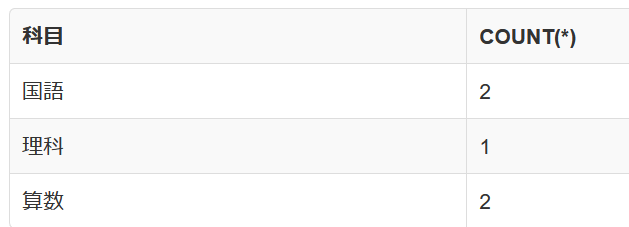 11
データ分析とビジネスインテリジェンス
主要な分析手法
グループ化（データをまとめること）と集約（まとめたデータの計算）
　行数，平均，合計などの生成
データ分析
　カテゴリ別，時系列別（時間の経過に沿った変化）のデータ分析
ビジネスインテリジェンス（BI）
　売上のトレンド分析（傾向や変化を調べること）
　顧客セグメント分析（顧客を年齢や購買傾向などで分類して分析すること）
12
7-2. 演習
13
いまから演習で行うこと、注意点
次のテーブルを作成




【Access での注意点】
SQLビューでは、SQL文を１つずつ実行
　（複数まとめての一括実行ができない）
CREATE TABLE では、「実行」の後、画面が変化しないが実行できている
INSERT INTO では、「実行」の後、確認表示が出る。その後、画面が変化しないが実行できている
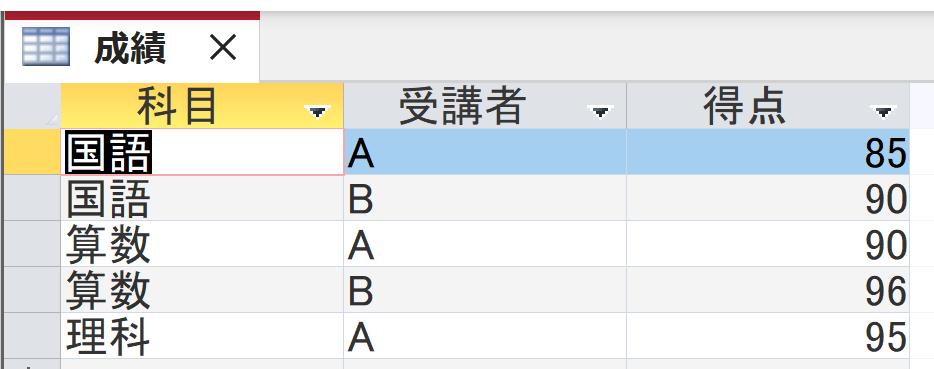 14
SQL 理解のための前提知識
〇 テーブル
データをテーブルと呼ばれる表形式で保存




〇 問い合わせ（クエリ）
問い合わせ（クエリ）は、データベースから必要なデータを検索、加工するための指令
SELECT, FROM, WHERE など、多様なコマンドが存在。
結合、集計、ソート、副問い合わせなど、高度な操作も可能
15
SQL によるテーブル定義
テーブル名：成績
属性名：科目、受講者、得点
属性のデータ型：テキスト、テキスト、数値
データの整合性を保つための制約：なし
CREATE TABLE 成績 (
    科目 TEXT,
    受講者 TEXT,
    得点 INTEGER);
16
データ追加のSQL
成績
INSERT INTO 成績 VALUES('国語', 'A', 85);
INSERT INTO 成績 VALUES('国語', 'B', 90);
INSERT INTO 成績 VALUES('算数', 'A', 90);
INSERT INTO 成績 VALUES('算数', 'B', 96);
INSERT INTO 成績 VALUES('理科', 'A', 95);
17
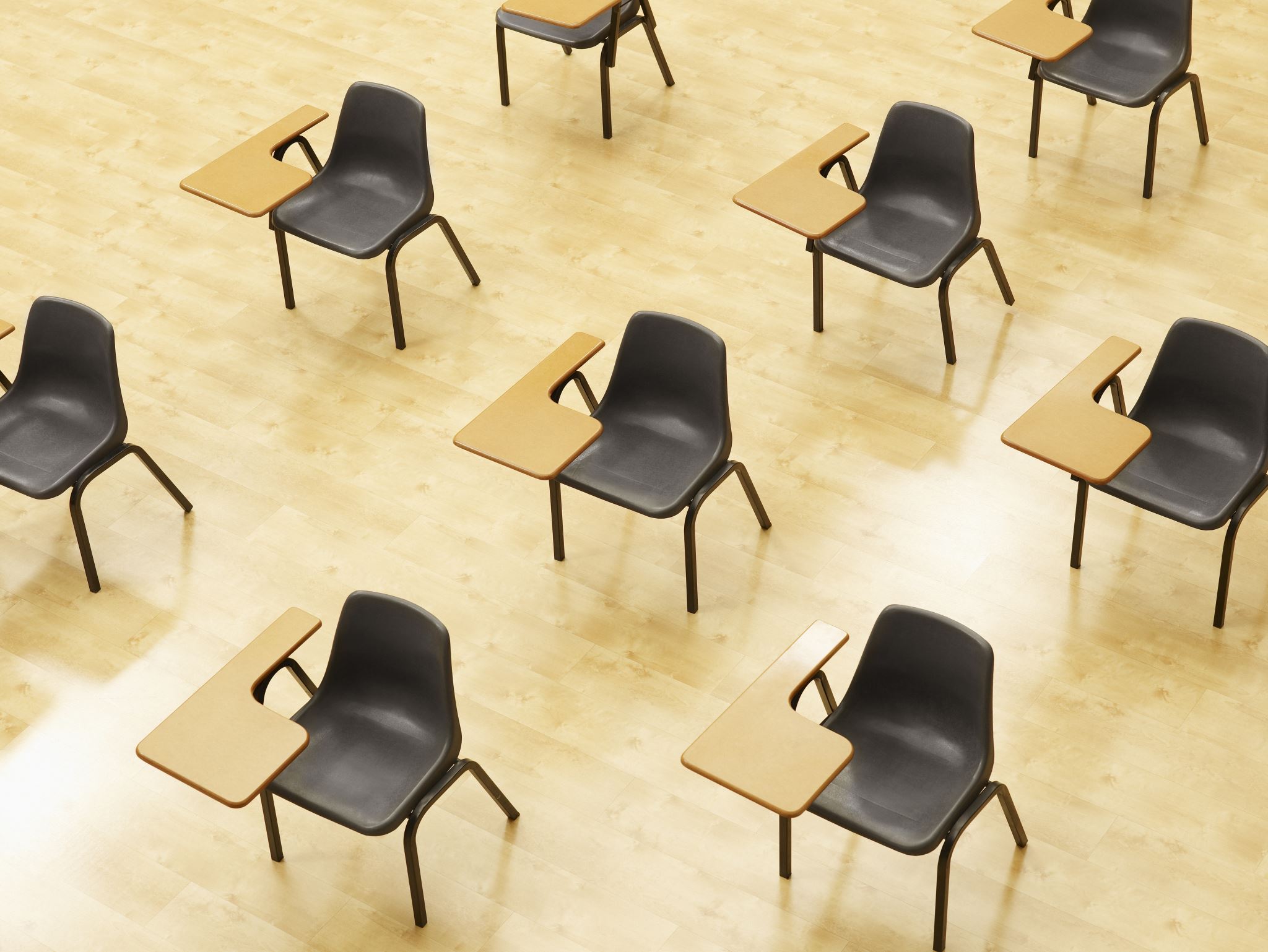 演習１．Access の SQL ビューを用いたテーブル定義とデータの追加
【トピックス】
SQLビューを開く
SQL文の編集
create table
insert into
SQL文の実行
18
演習
パソコンを使用する　前もって Access をインストールしておくこと

Access を起動する
Access で、「空のデータベース」を選び、「作成」をクリック．
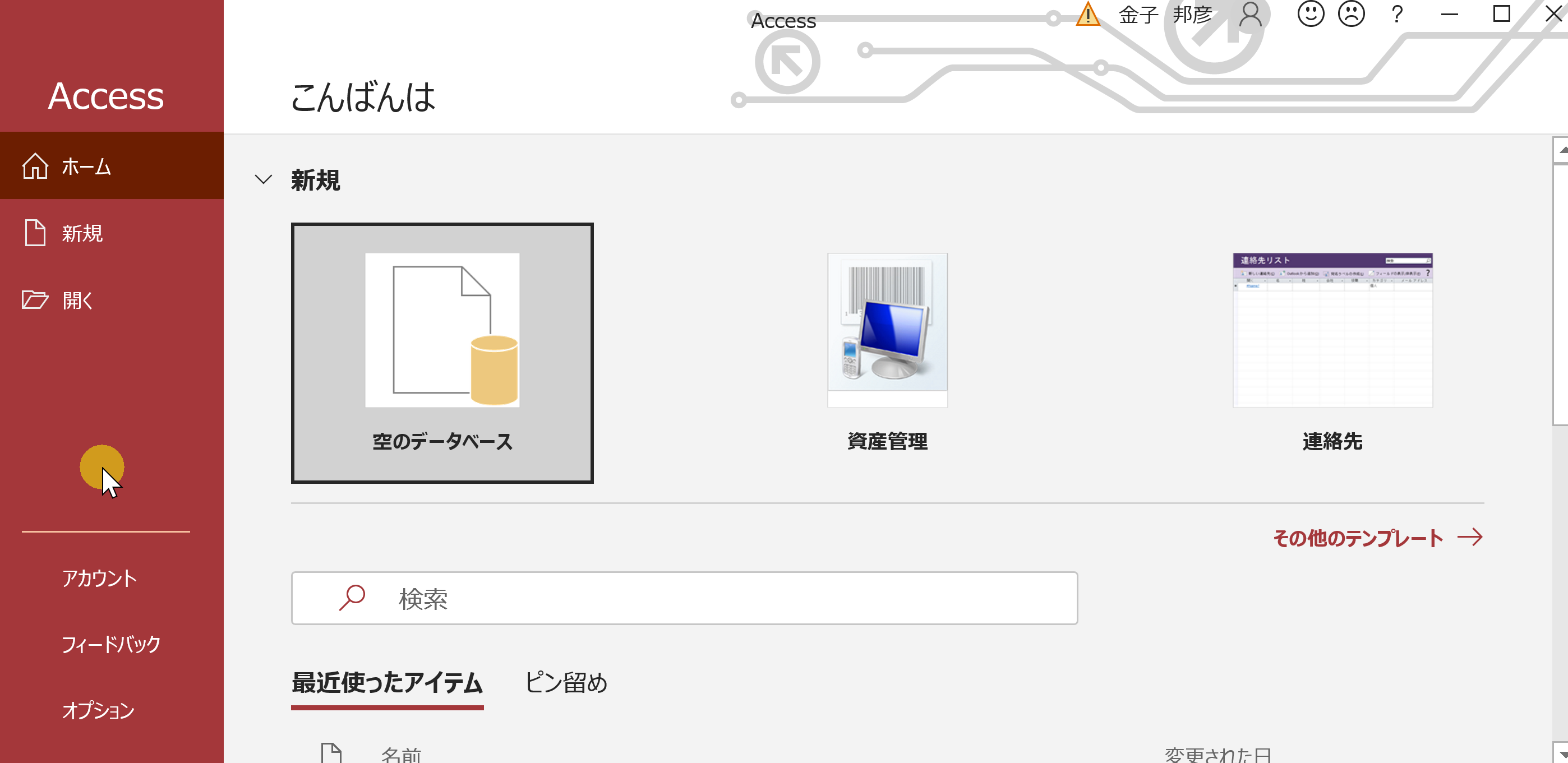 19
4. テーブルツール画面が表示されることを確認
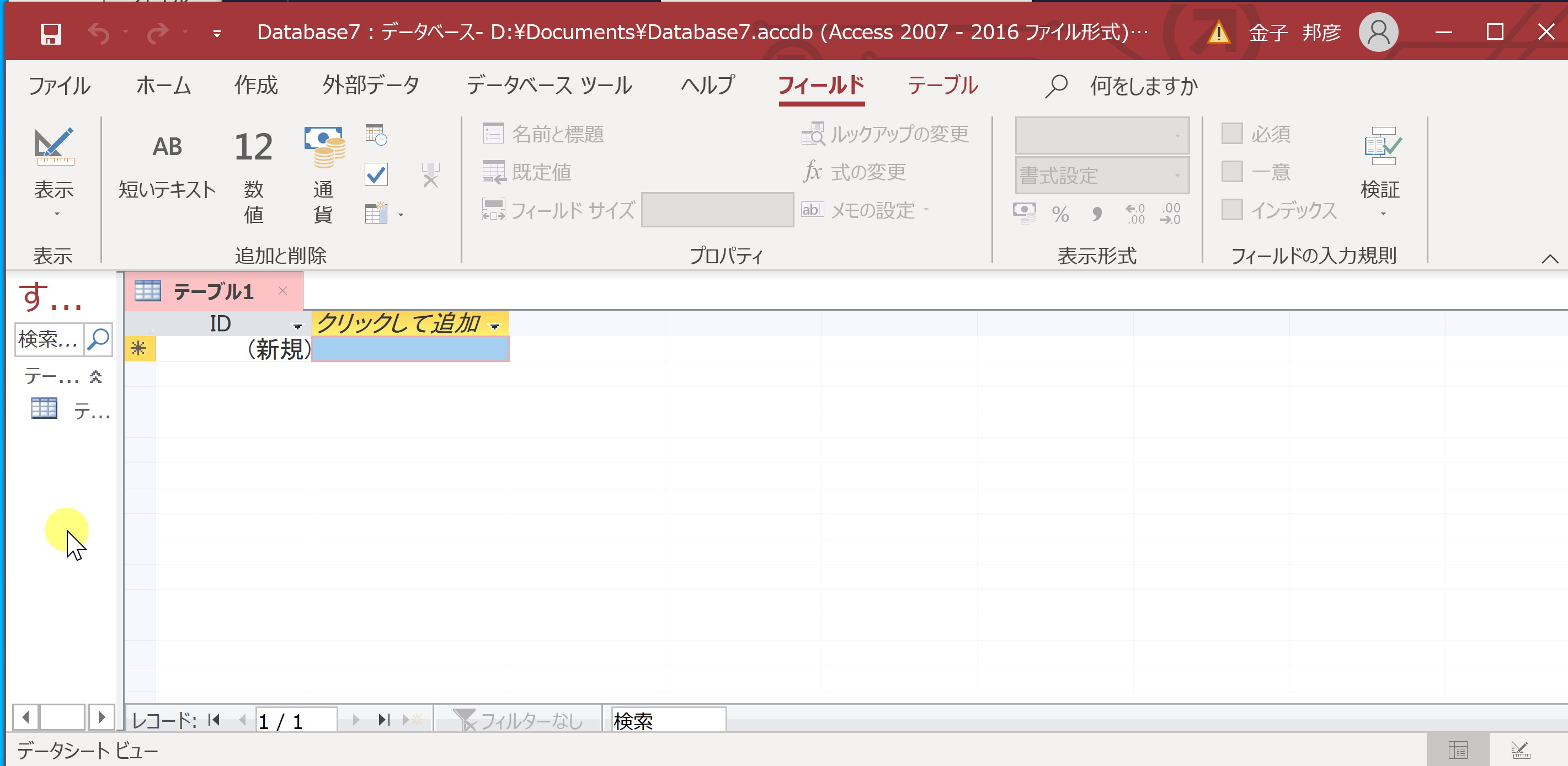 20
5. 次の手順で、SQLビューを開く．
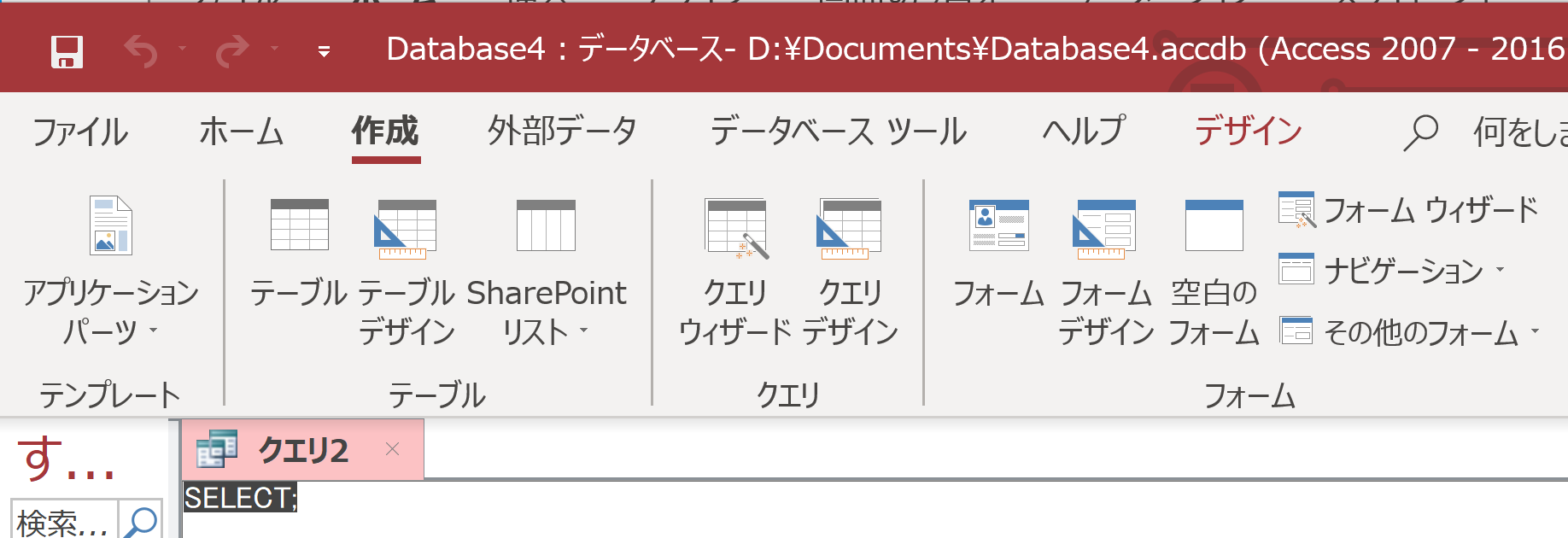 ①「作成」タブで、「クエリデザイン」をクリック
このような
表示が出た
ときは
「閉じる」を
クリック
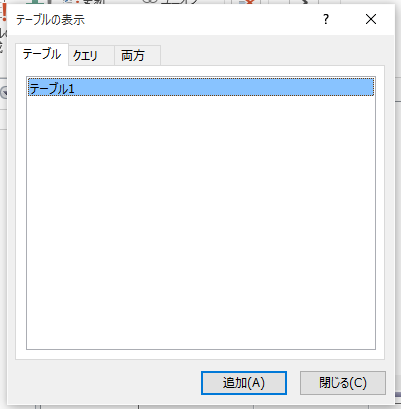 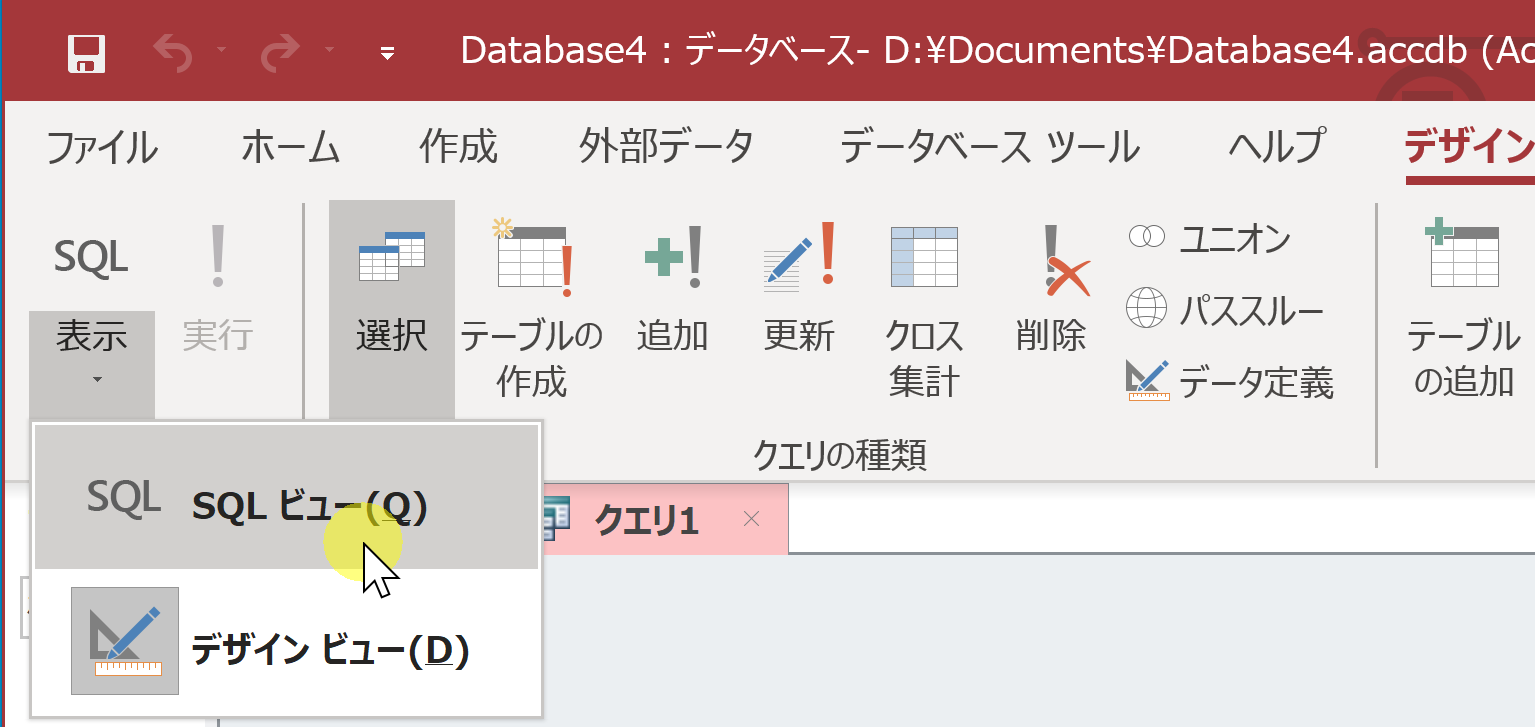 ②「デザイン」タブで、「表示」を展開し「SQLビュー」を選ぶ
21
6. SQL ビューに、次の SQL を１つずつ入れ、「実行」ボタンで、SQL文を実行．結果を確認
CREATE TABLE 成績 (
    科目 TEXT,
    受講者 TEXT,
    得点 INTEGER);

INSERT INTO 成績 VALUES('国語', 'A', 85);

INSERT INTO 成績 VALUES('国語', 'B', 90);

INSERT INTO 成績 VALUES('算数', 'A', 90);

INSERT INTO 成績 VALUES('算数', 'B', 96);

INSERT INTO 成績 VALUES('理科', 'A', 95);
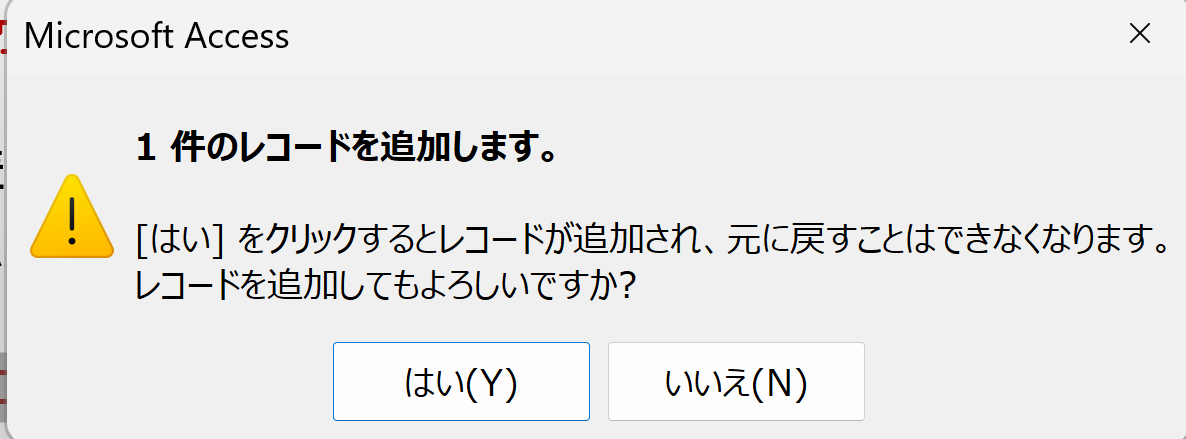 INSERT INTOでは、「実行」の後、確認
表示が出る。その後、画面が変化しない
が実行できている
22
間違ってしまったときは、テーブルの削除を行ってからやり直した方が早い場合がある
テーブルビューで、削除したいテーブルを右クリックして、「削除」
テーブルを削除するときは、
間違って必要なテーブルを削除しない
ように、十分に注意する！
（元に戻せない）
23
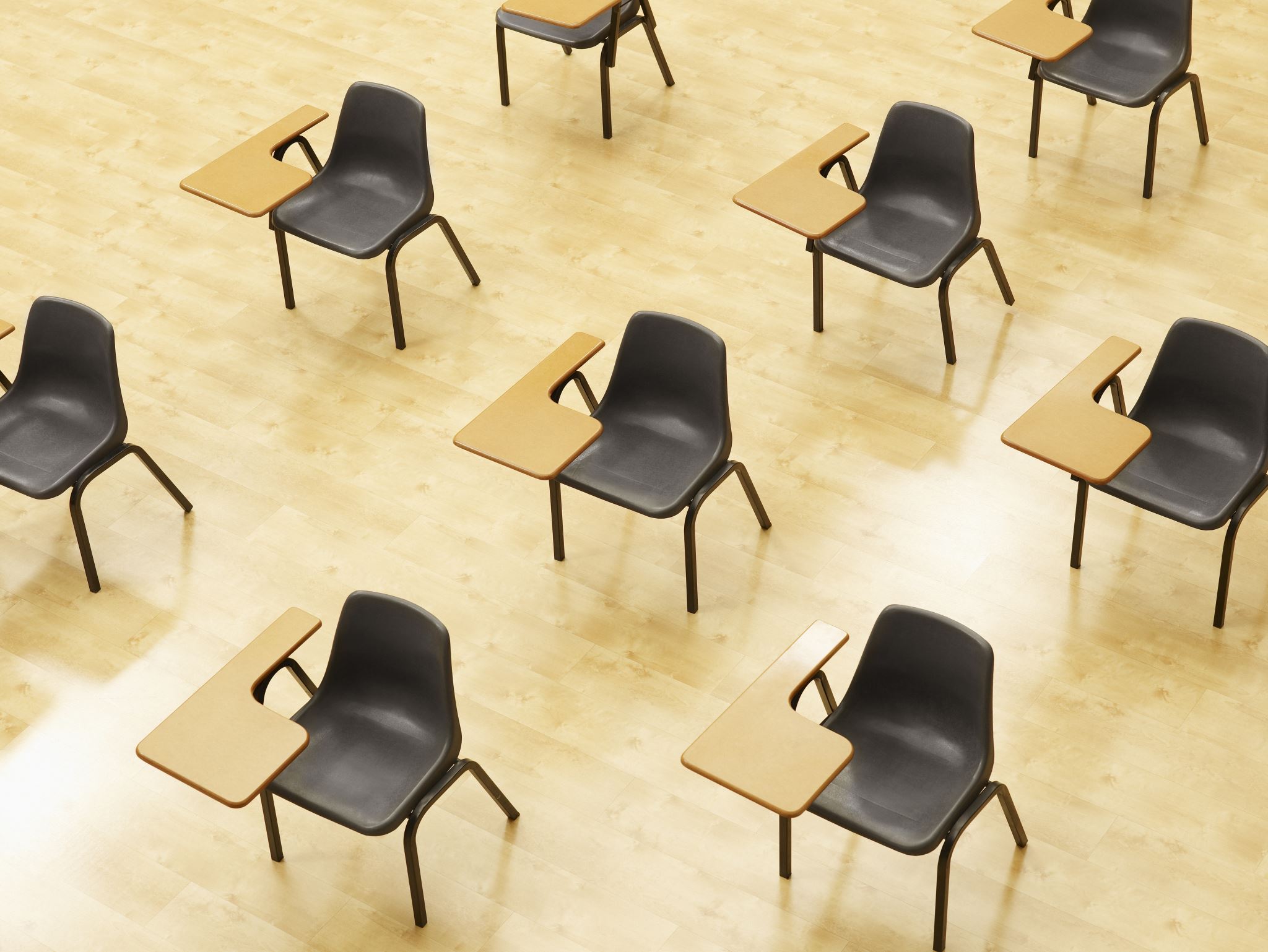 演習２．SQL によるグループ化と集約． Access の SQL ビューを使用．
【トピックス】
グループ化
集約
GROUP BY
AVG
COUNT(*)
SUM
24
Access の SQL ビューを用いた問い合わせ
① Access の SQLビュー開く
② SQL 文の編集。select, from, where を使用
　例: select * from テーブル名 where 列1 = 値1;
③ SQL 文の実行
　実行の結果、データシートビューに画面が変わり、そこに問い合わせの結果が表示される
④ さらにSQL 文の編集、実行を続ける場合には、画面を SQL ビューに切り替える
25
SQL 問い合わせ（クエリ）で使用する２つのビュー
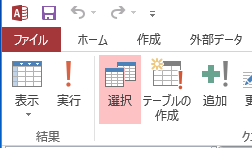 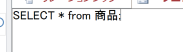 実行
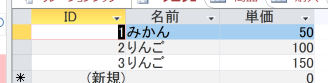 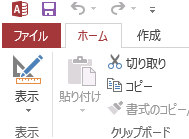 SQL ビュー
SQL 文の作成、編集
データシートビュー
問い合わせ（クエリ）の
結果
表示 + SQL ビュー
マウス操作でビューを切り替え
26
1. 次の手順で、SQLビューを開く．
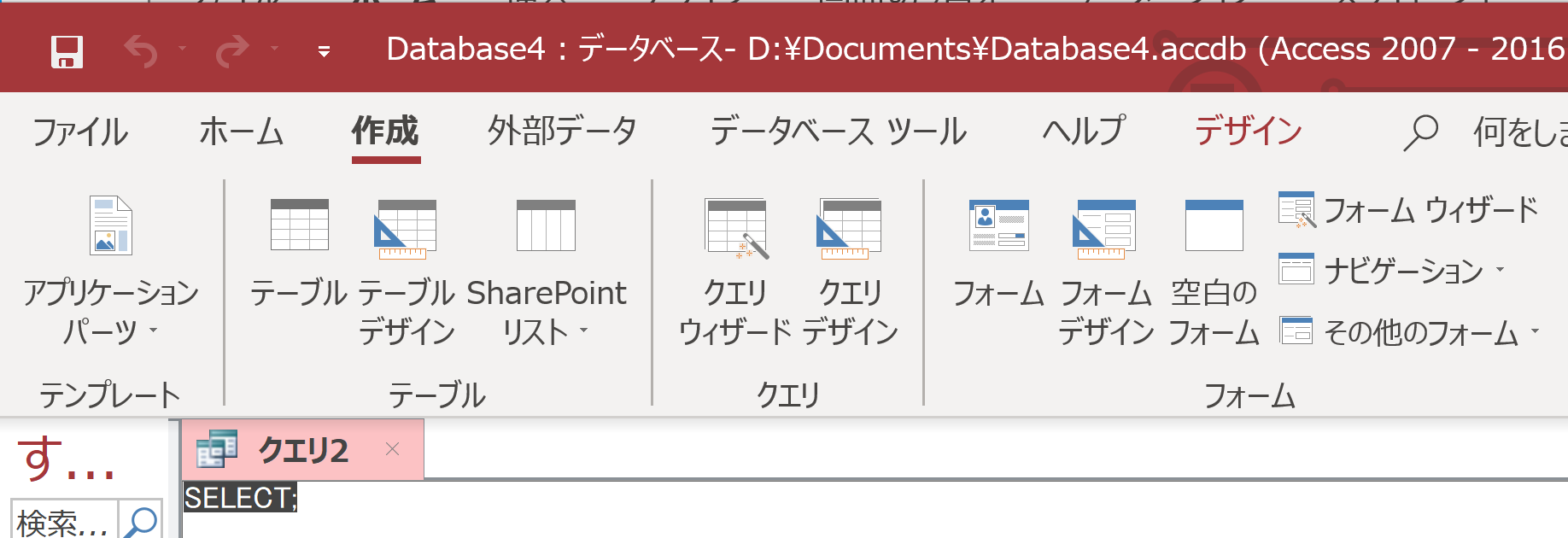 ①「作成」タブで、「クエリデザイン」をクリック
このような
表示が出た
ときは
「閉じる」を
クリック
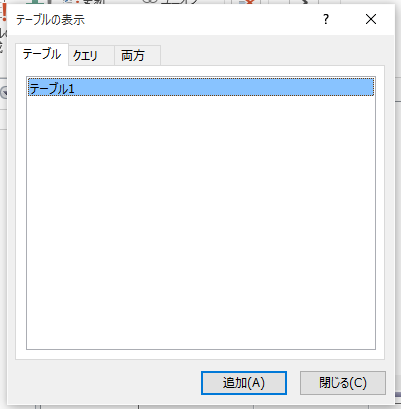 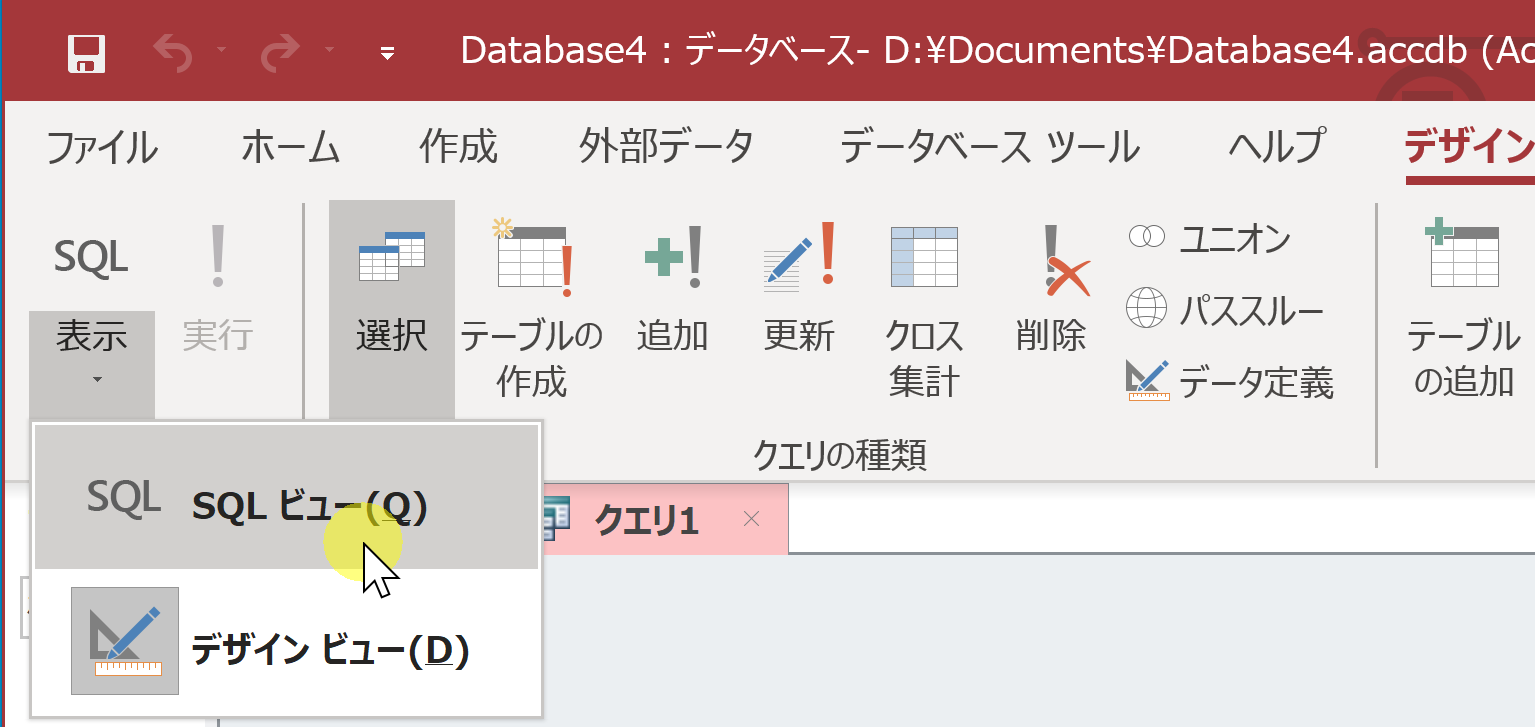 ②「デザイン」タブで、「表示」を展開し「SQLビュー」を選ぶ
27
2. SQL ビューに、次の SQL を１つずつ入れ、「実行」ボタンで、SQL文を実行．結果を確認
1. 単純な表示
SELECT * FROM 成績;






2. 得点の平均
SELECT AVG(得点) FROM 成績;
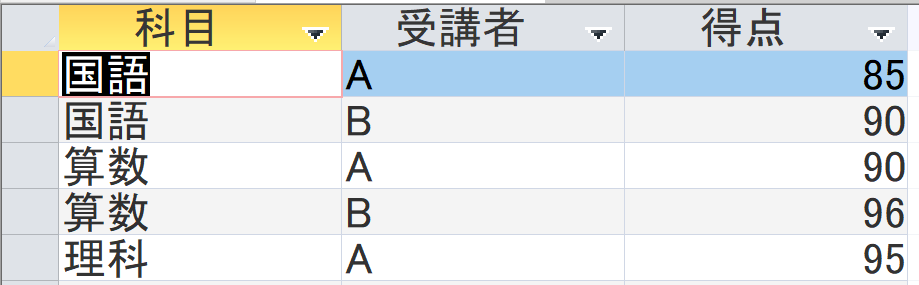 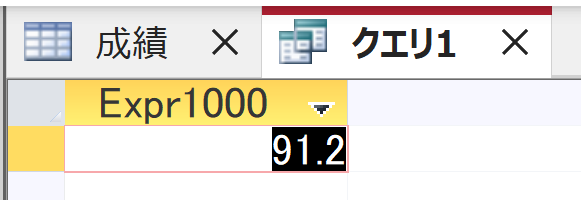 28
(続き)
3. 国語の得点の平均
SELECT AVG(得点) FROM 成績 WHERE 科目 = '国語’;







4. それぞれの科目の受講者数
SELECT 科目, COUNT(*) FROM 成績 GROUP BY 科目;
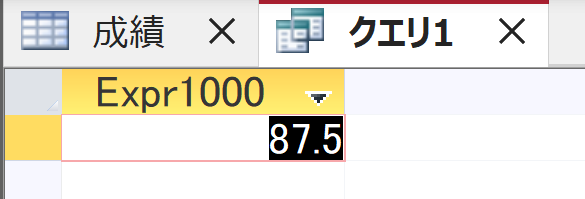 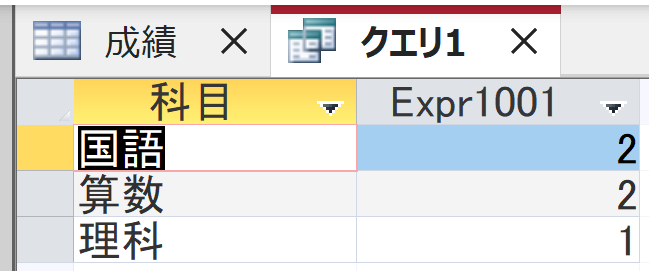 29
(続き)
5.それぞれの科目の平均得点
SELECT 科目, AVG(得点) FROM 成績 GROUP BY 科目;







6. それぞれの科目について、得点が90点以上である受講者数
SELECT 科目, COUNT(*) FROM 成績 WHERE 得点 >= 90 GROUP BY 科目;
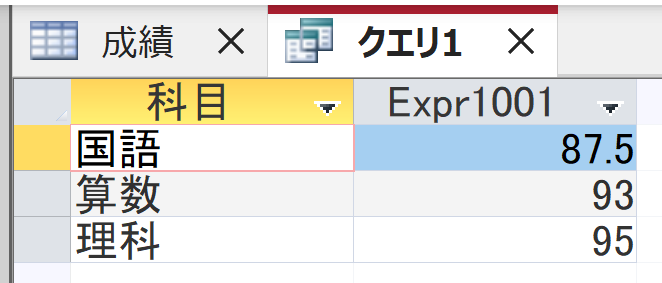 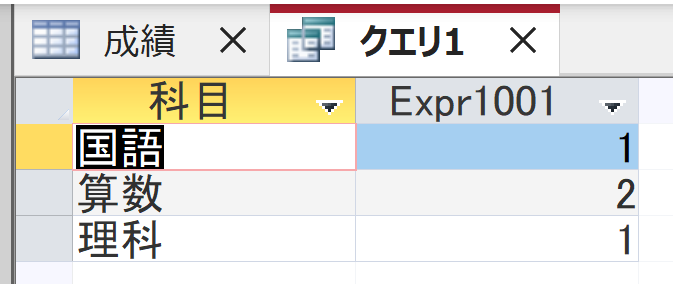 30
(続き)
7. それぞれの受講者が受講している科目数
SELECT 受講者, COUNT(*) FROM 成績 GROUP BY 受講者;







8.それぞれの受講者の得点合計
SELECT 受講者, SUM(得点) FROM 成績 GROUP BY 受講者;
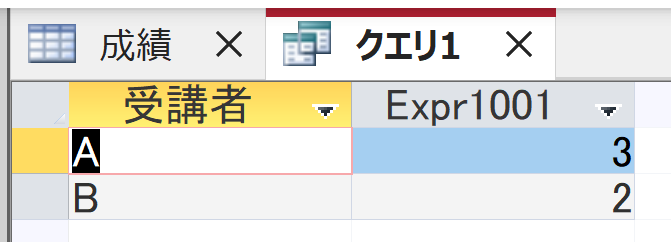 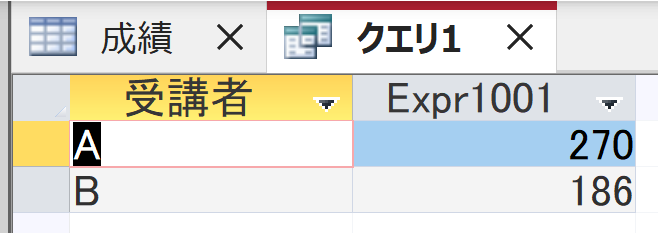 31
(続き)
9. それぞれの受講者の得点平均
SELECT 受講者, AVG(得点) FROM 成績 GROUP BY 受講者;
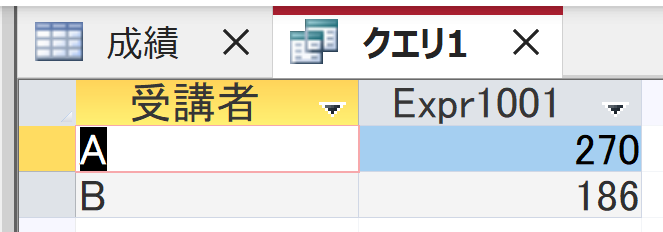 32
7-3. 実データを用いた演習
33
演習の目的と形式
目的：実データを使い、グループ化と集約の有用性を確認する。SQLのスキルアップも行う

形式：発展演習形式（資料を見ながら各自実施してください）
34
演習の内容
SQL を用いたグループ化と集約、そのバリエーションと有用性を知る

米国成人調査データを利用
調査に協力した人たちの年齢分布は？
教育と年収の関係を見る
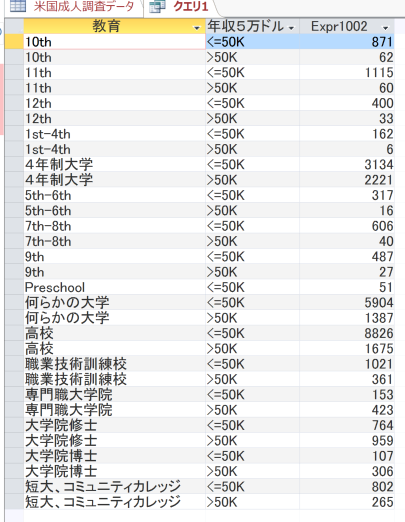 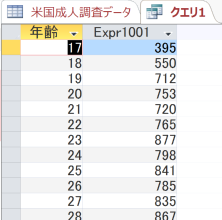 35
演習で使うデータベース
米国成人調査データ
（１９９４年、米国における統計調査データのうち 32561 人分）
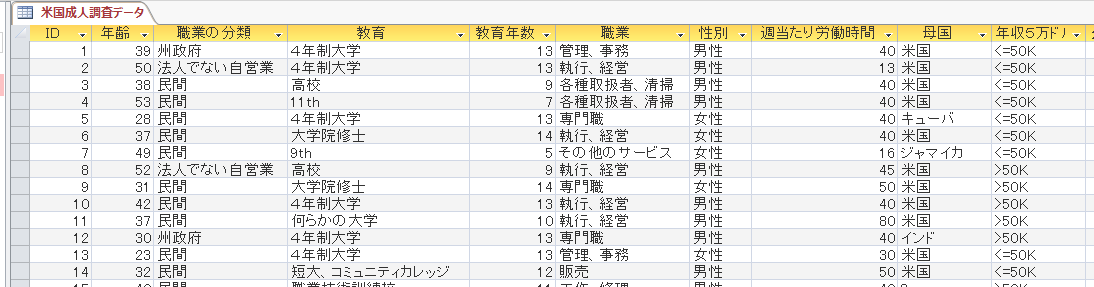 ※　このデータを使います
　　（演習では、特定の職業、学歴、性別、母国を差別的に見ないようにしてください）
データの出典：Lichman, M. (2013). 
	UCI Machine Learning Repository [http://archive.ics.uci.edu/ml]. 
	Irvine, CA: University of California, School of Information and Computer Science （米国）
36
演習用のデータベースファイル
演習用の Access データベースファイル
セレッソの利用者は，セレッソからもダウンロード可能
	ファイル名: db4-4.accdb
　　　

「コンテンツの有効化」のメッセージが出たときは、確認のうえ、次にすすむ


つぎのような表示が出たときは、確認のうえ、「はい」
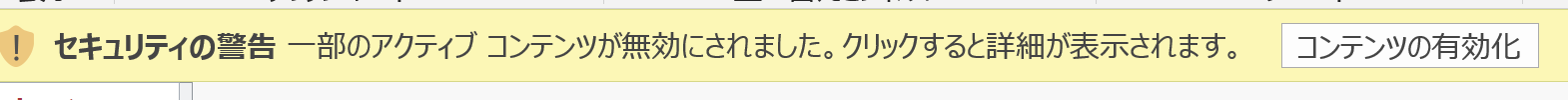 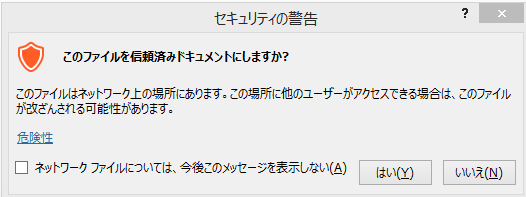 37
米国成人調査データ
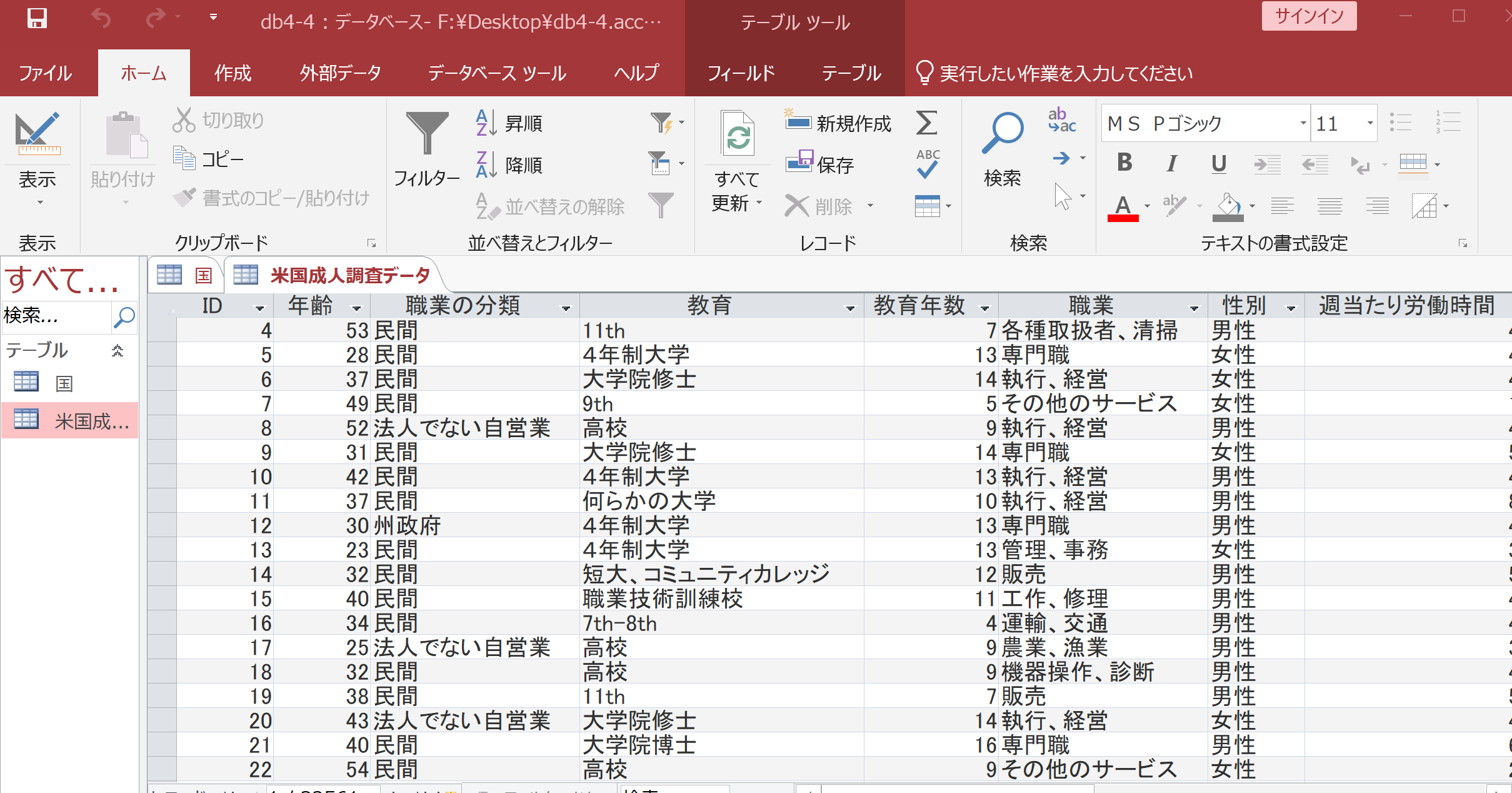 38
SQLビューで次を実行し、結果を確認




調査に協力した人たちの年齢分布は？
SELECT 年齢, count(*)
FROM 米国成人調査データ
GROUP BY 年齢;
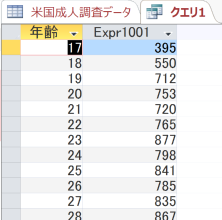 39
SQLビューで次を実行し、結果を確認



調査に協力した人たちの教育の分布は？
SELECT 教育, count(*)
FROM 米国成人調査データ
GROUP BY 教育;
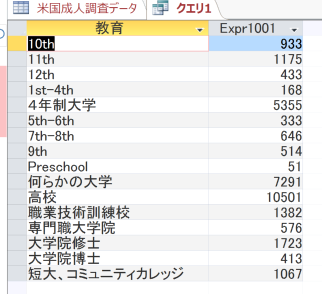 40
SQLビューで次を実行し、結果を確認



調査に協力した人たちの週当たり労働時間の分布は？
SELECT 週当たり労働時間, count(*)
FROM 米国成人調査データ
GROUP BY 週当たり労働時間;
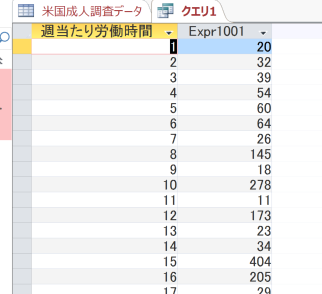 41
SQLビューで次を実行し、結果を確認



年収５万ドル以上の人とそうでない人の人数
SELECT 年収５万ドル以上か, count(*)
FROM 米国成人調査データ
GROUP BY 年収５万ドル以上か;
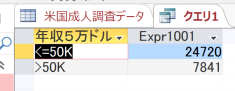 42
SQLビューで次を実行し、結果を確認
SELECT 教育, 年収５万ドル以上か, count(*)
FROM 米国成人調査データ
GROUP BY 教育, 年収５万ドル以上か;
教育と年収の関係を見る
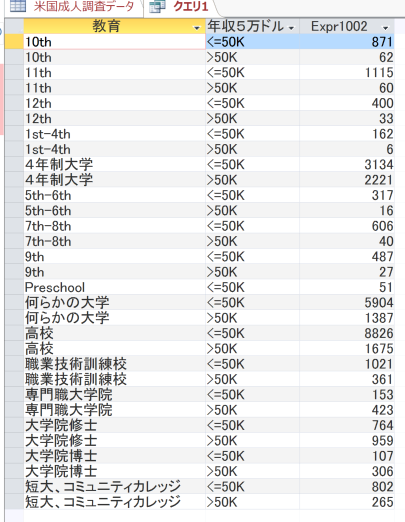 43
全体まとめ
グループ化：同じ属性値を共有するデータをまとめる．科目や受講者といった特定の属性値でデータを分類し、分析を容易にする．
GROUP BY：SQLにおいてグループ化を実行するためのもの．それぞれのグループに対して集計処理を行うことができる．
集約関数：グループ化されたデータに対して計算を行う．代表的なものとしてAVG（平均値），COUNT（行数），SUM（合計値） ，MAX（最大） ，MIN（最小）がある．
44
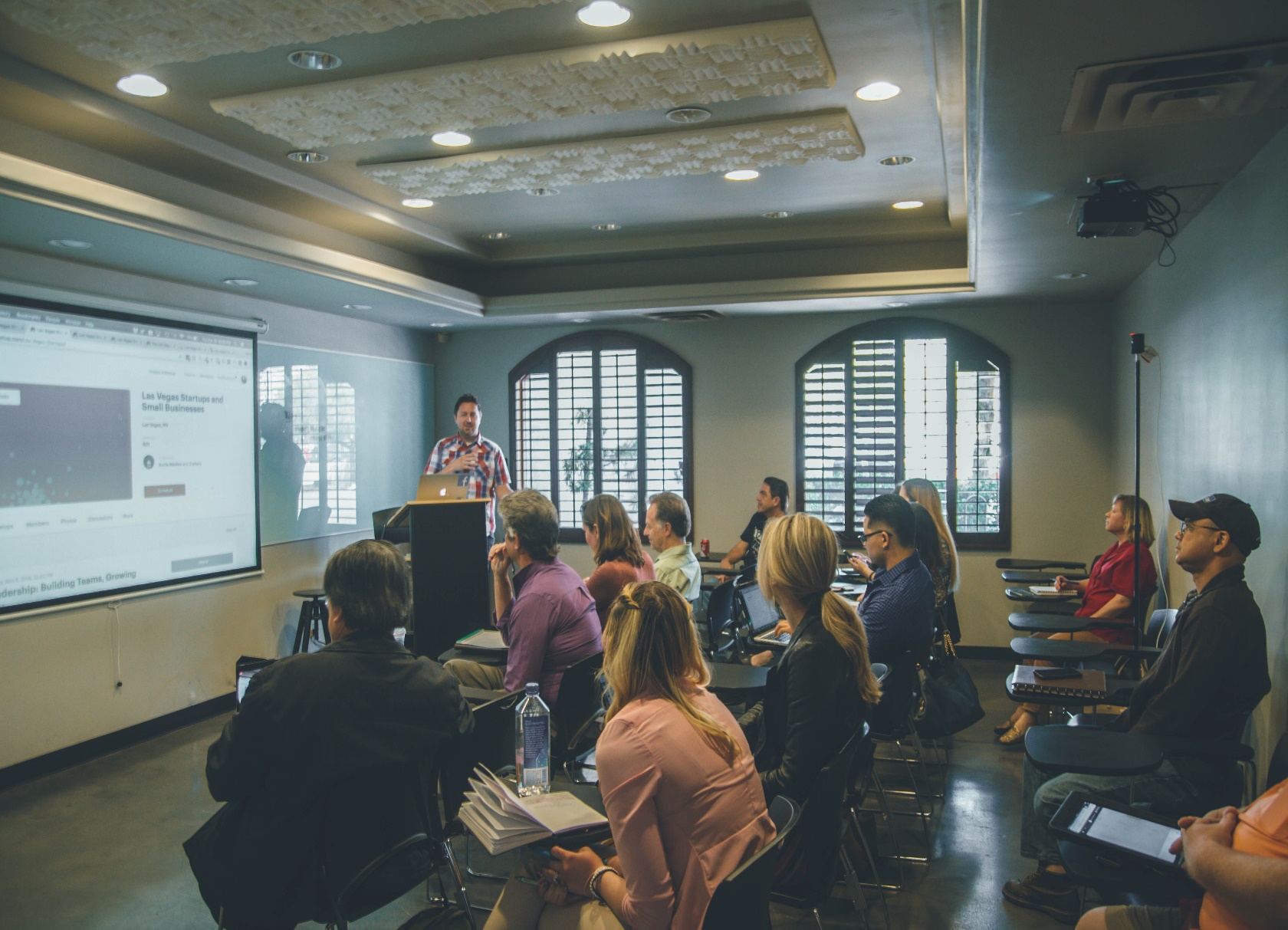 ① データベースのグループ化と集約の概念を理解し、基本的な分析手法を習得
リレーショナルデータベースでは、テーブル形式でデータを管理する．GROUP BYを用いて同じ属性値（科目や受講者など）を持つデータをグループ化し、そのグループに対してAVG、COUNT、SUMなどの集約関数を適用することで、平均値や合計値などの統計値を算出できる．これにより、データの傾向や特徴を効率的に分析することが可能となる．
② Access の SQLビューで，集計のための SQL を実行．結果を確認
AccessのSQLビューでは、SELECT文にGROUP BY句と集約関数を組み合わせたSQL文を作成・実行できる．実行結果はデータシートビューに表示され、即座に確認が可能である．WHERE句と組み合わせることで、特定の条件を満たすデータに対する集計も実現できる．SQLビューとデータシートビューを行き来しながら、段階的にSQLの理解を深めることができる．
45
発展演習１．テーマ: 科目別の平均得点の計算
目的: GROUP BY を使用して、科目ごとに平均得点を計算する方法を学ぶ。

成績テーブルから、科目ごとに平均得点を計算するSQ文を書いてください。
  
ヒント: AVG と GROUP BY を組み合わせて使用し、科目 でグループ化します。
46
発展演習２．テーマ:　得点が90点以上の受講者数の計算

特定の得点基準を満たす受講者の数を科目ごとに調べる。
 
各科目について、得点が90点以上である受講者数をカウントするSQL文を書いてください。

ヒント: WHERE を使って得点が90点以上のものを選択。GROUP BY で科目ごとにグループ化します。
47
発展演習１の正解例

SELECT 科目, AVG(得点) FROM 成績 GROUP BY 科目;

発展演習２の正解例

SELECT 科目, COUNT(*) FROM 成績 WHERE 得点 >= 90 GROUP BY 科目;
48